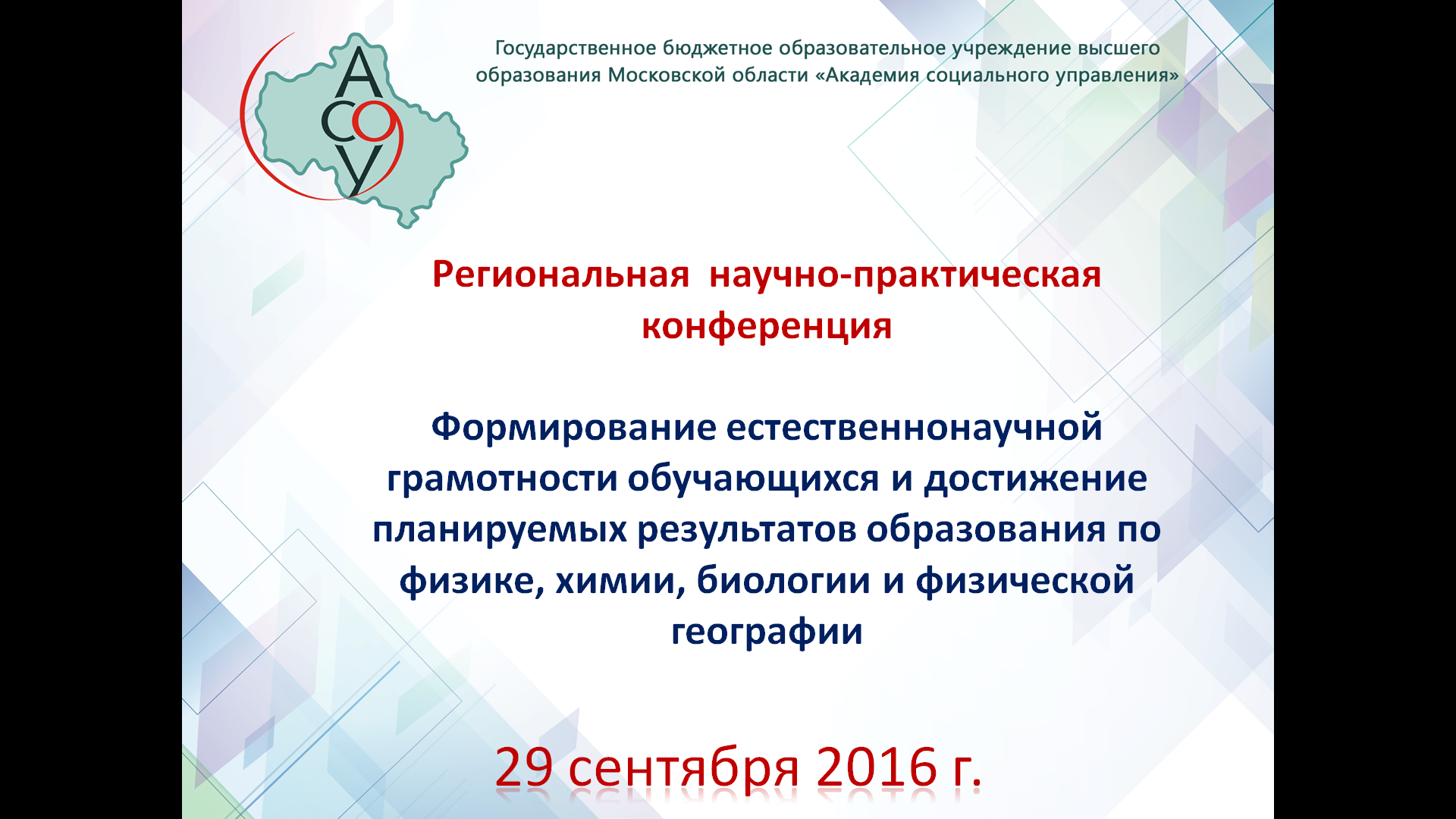 Внеурочная деятельность
 в 6 классах
Выполнила: учитель биологии
 МБОУ СОШ№10
Голодова Л.В

Г.о.Королёв
2016г
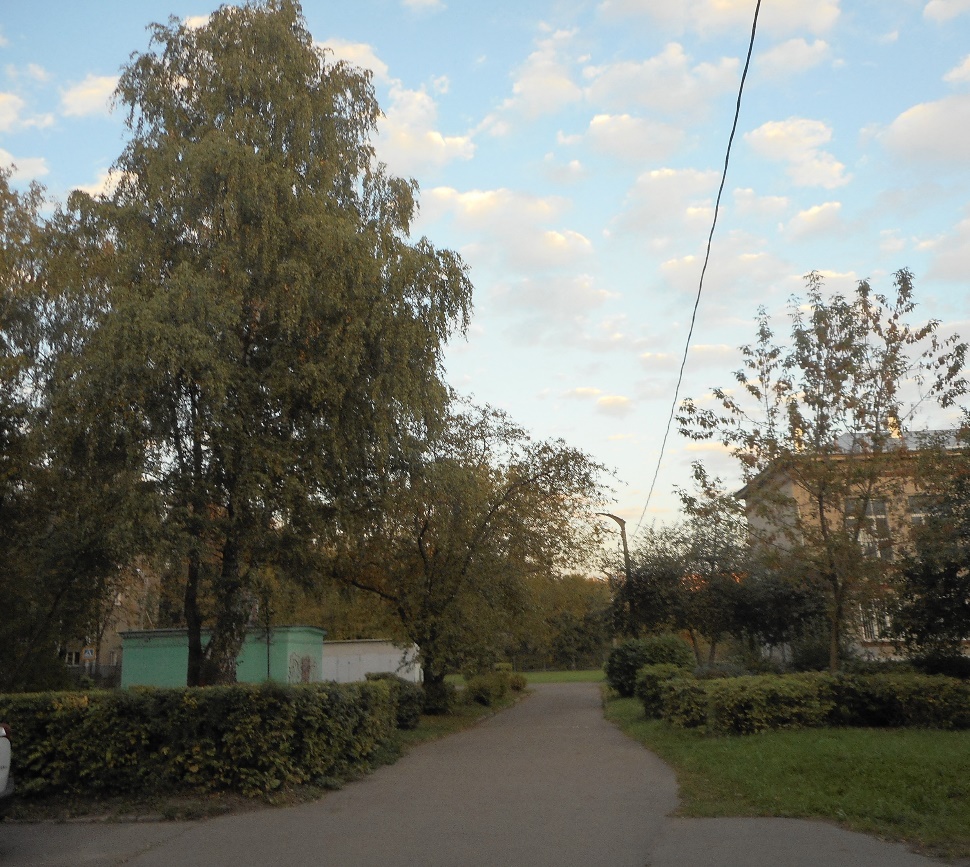 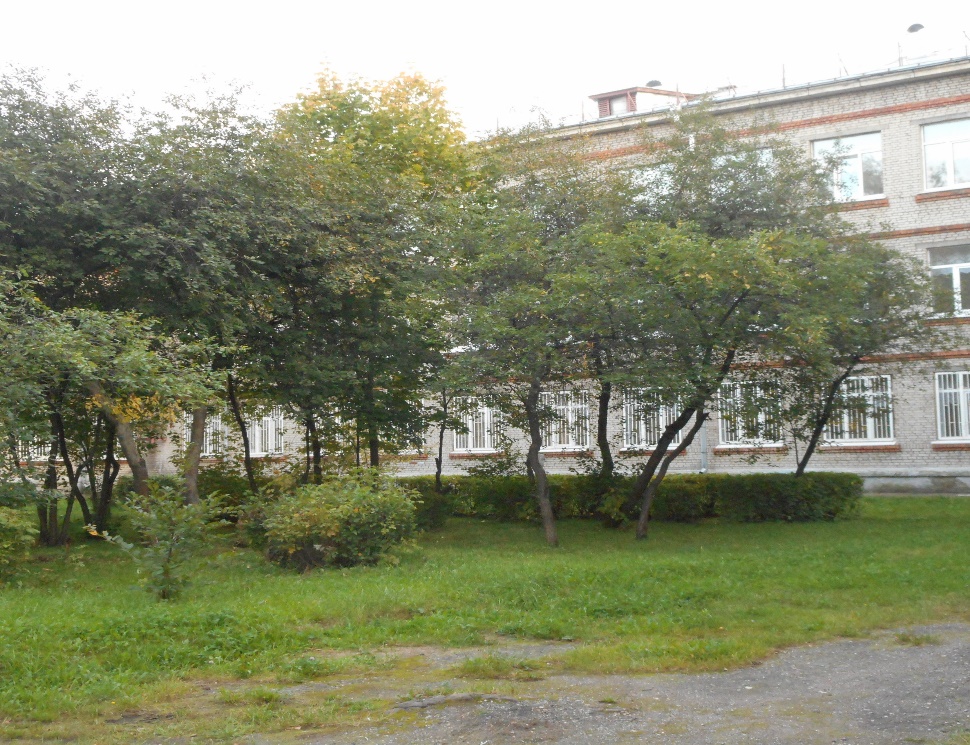 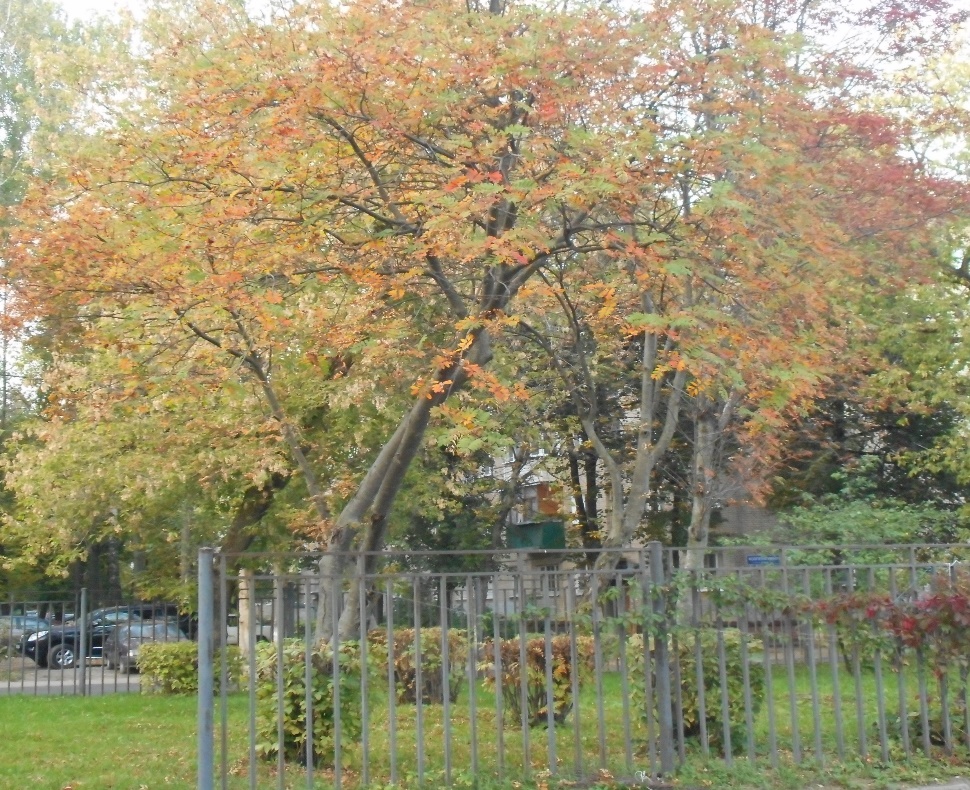 Древесные породы школьной территории (осень 2015г).  Фото выполнили учащиеся на внеурочных занятиях
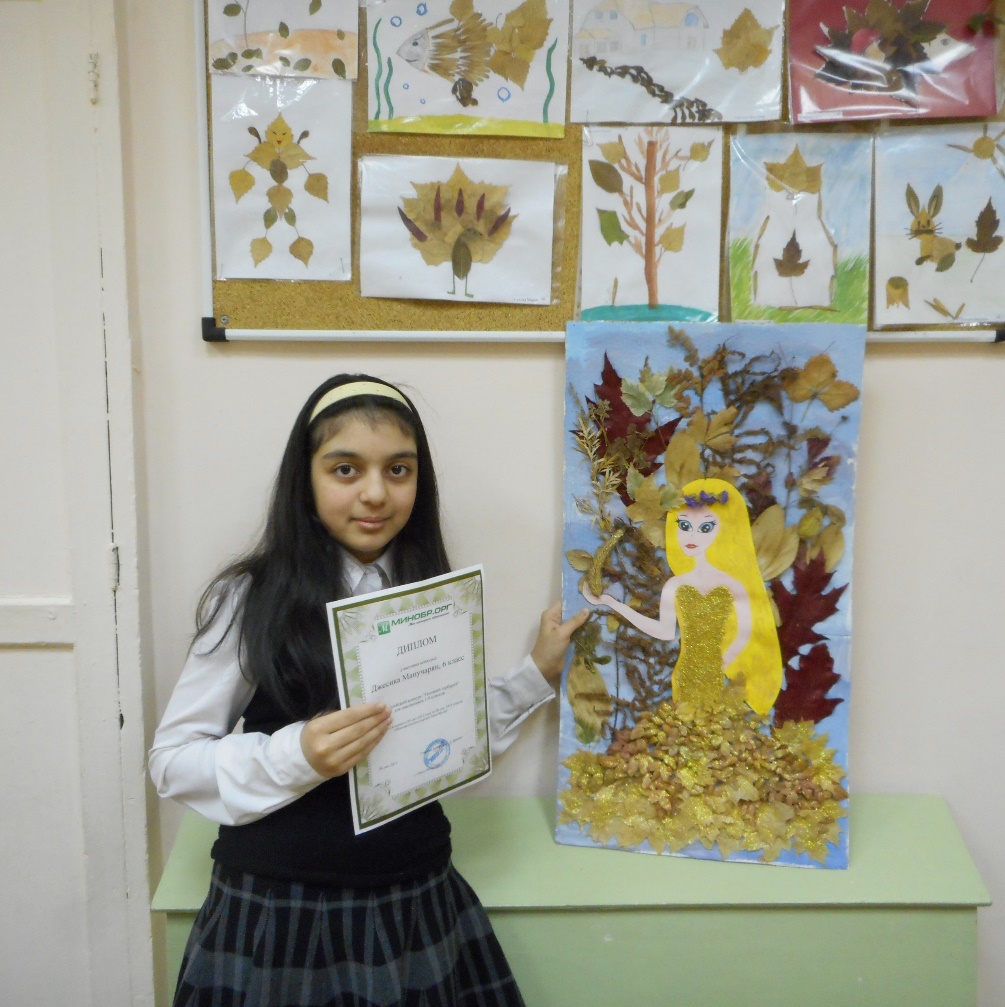 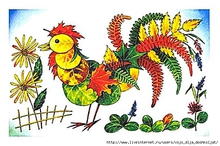 Запуск: 05 окт. 2015
Итоги будут опубликованы: 05 дек. 2015
Работы можно загрузить до:25 нояб. 2015
Для классов с 1 по 9
Сайт Минобр.орг
15 учащихся 6б класса и 8 учащихся 6а приняли участие во всероссийском конкурсе «Осенний гербарий». Все работы были выполнены на внеурочной деятельности
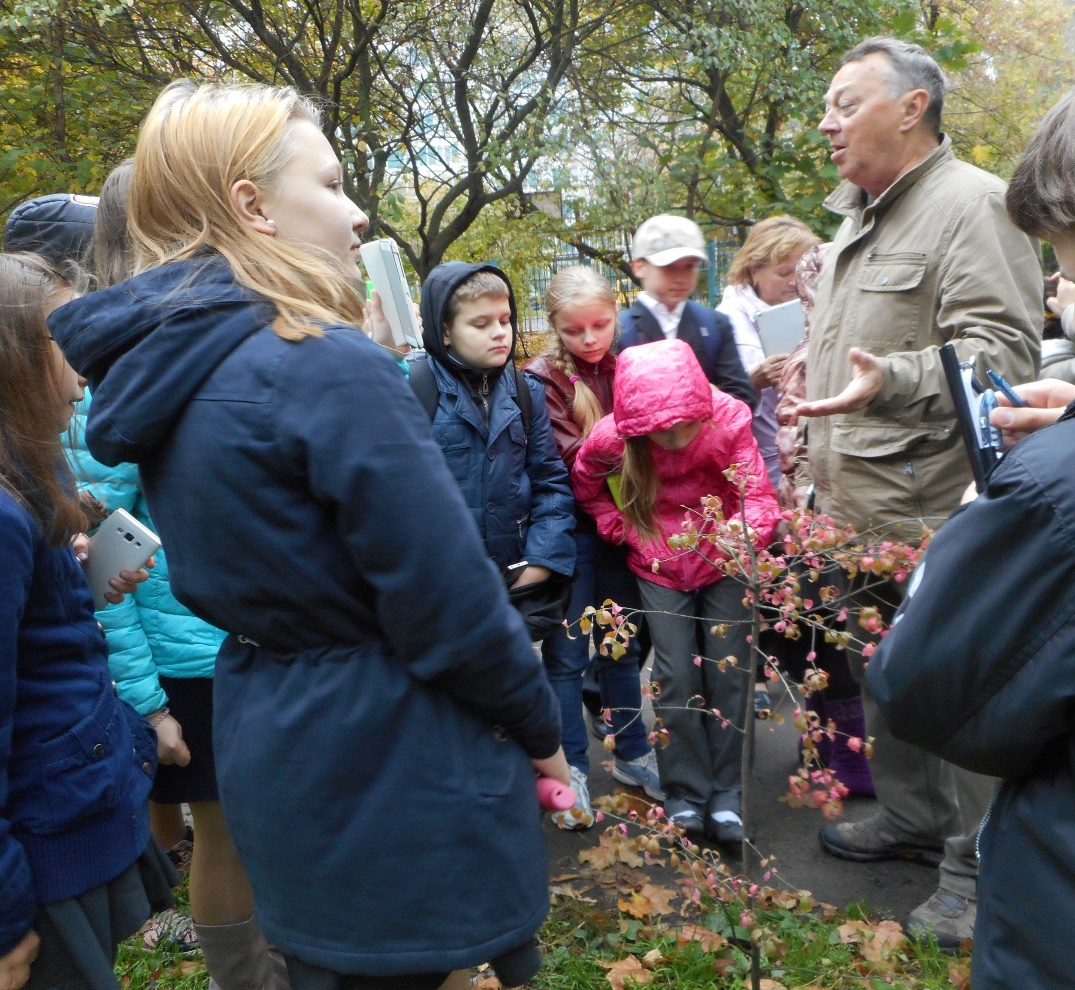 Экскурсия для 6 классов «Пестрый наряд Подлипок»
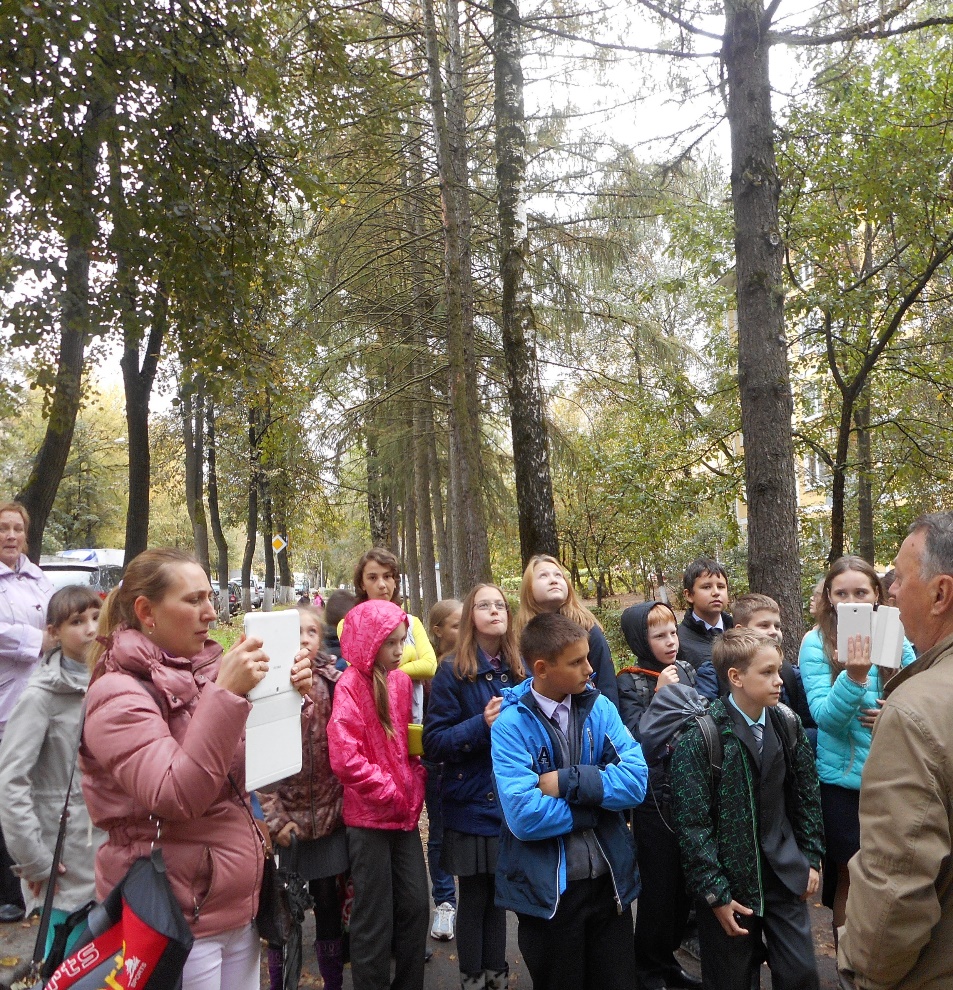 Гуссаов Сармат выполнил проект «Древесные породы Подлипок».
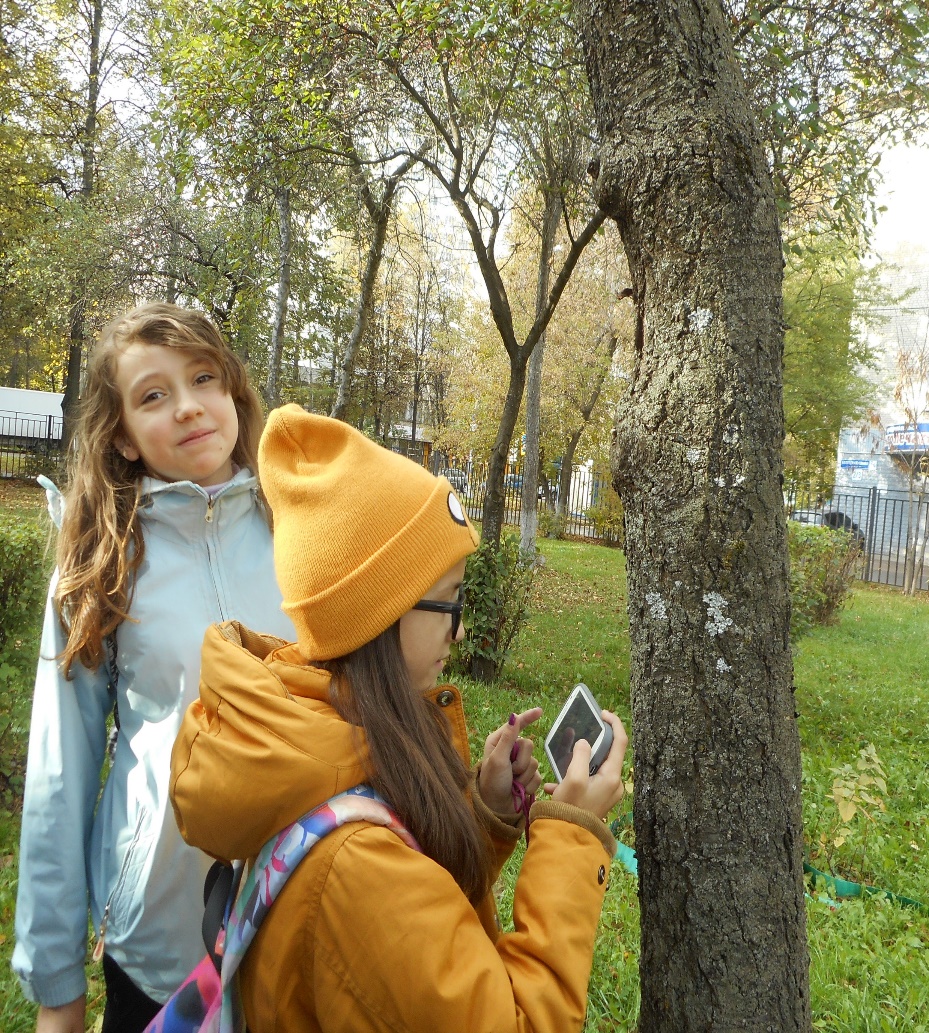 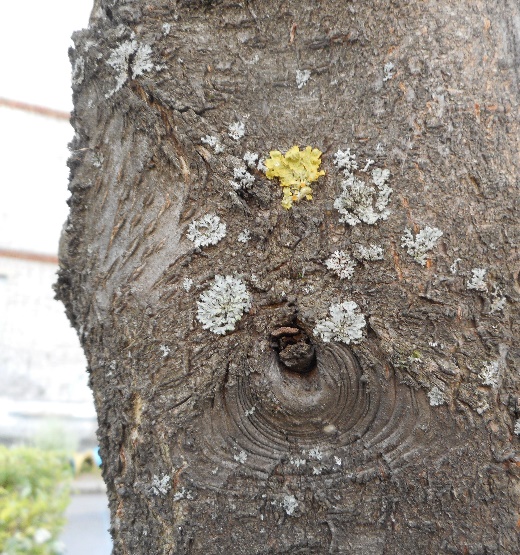 Изучение: лишайников, мхов и водорослей на деревьях школьного двора
Максим Стрелков изучал лишайники на проспекте Королёва
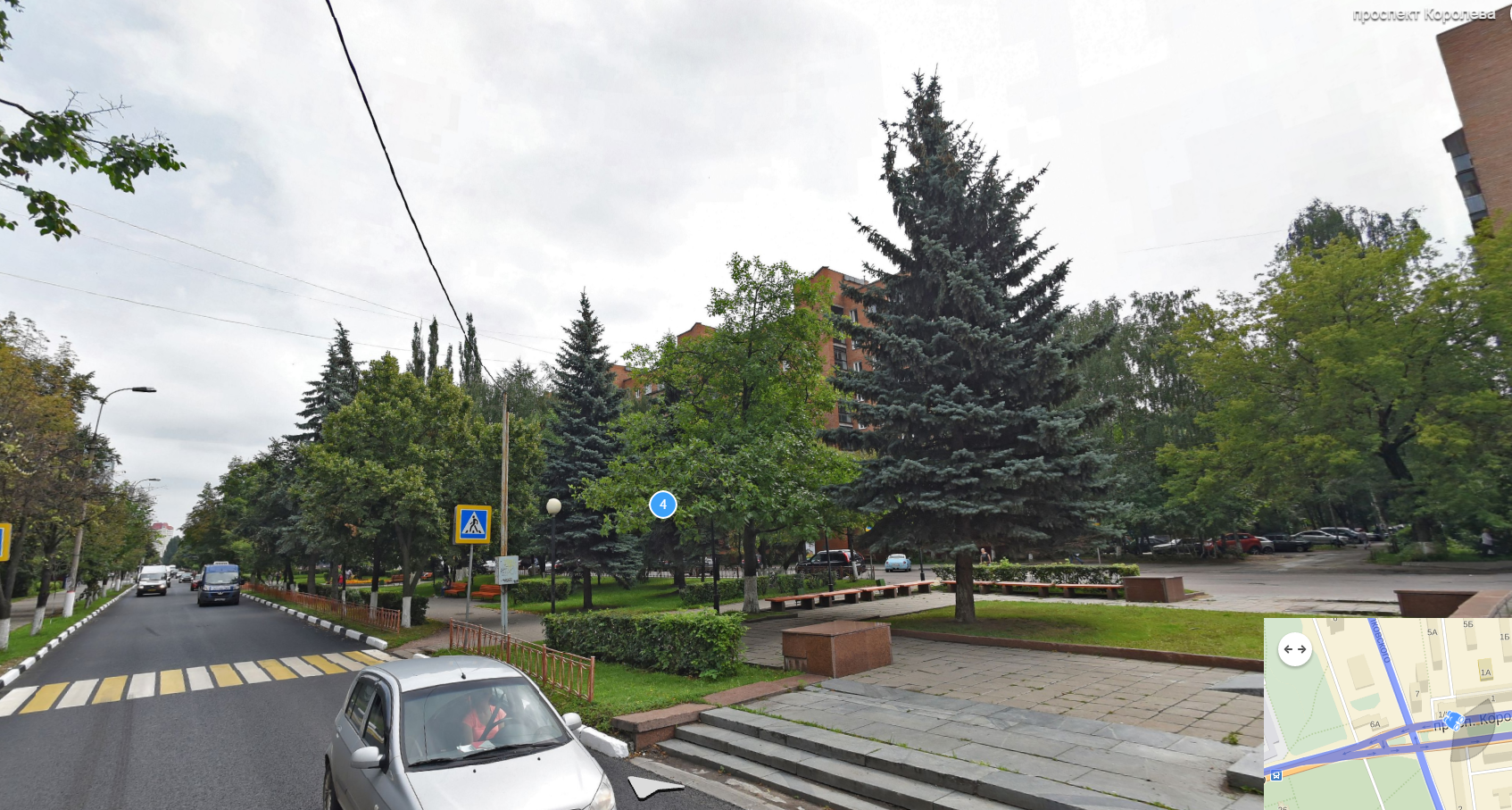 Максим Стрелков                  Виды лишайников
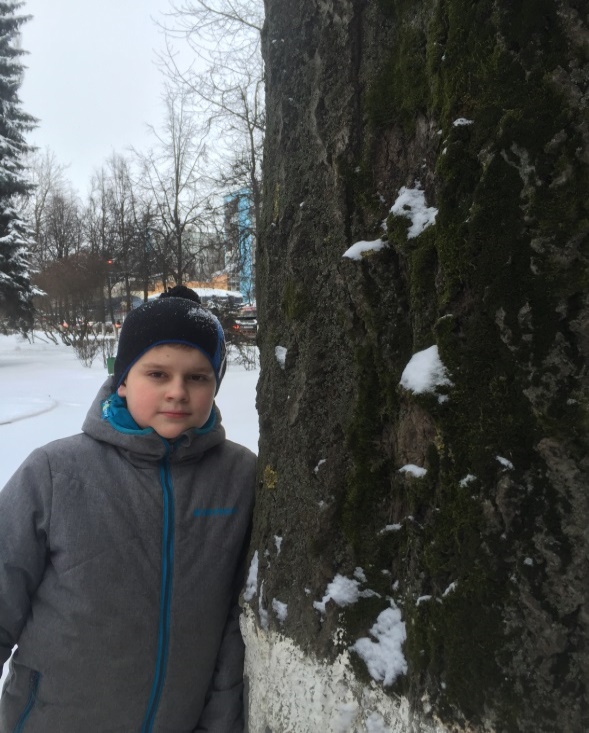 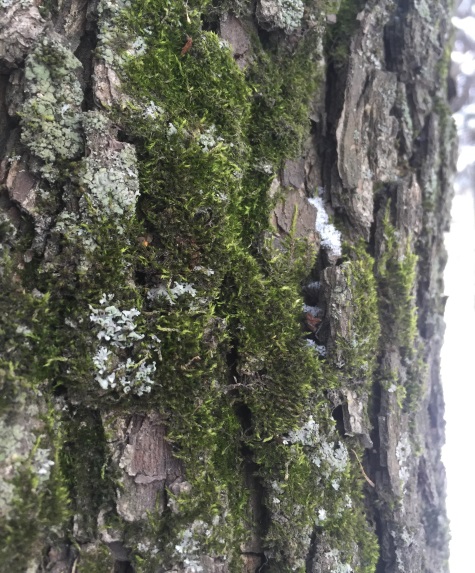 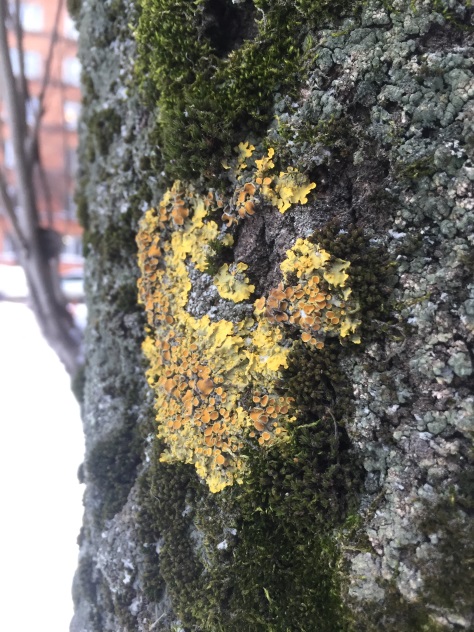 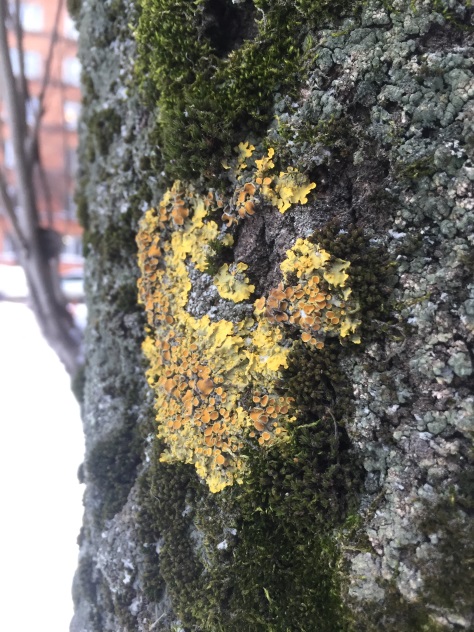 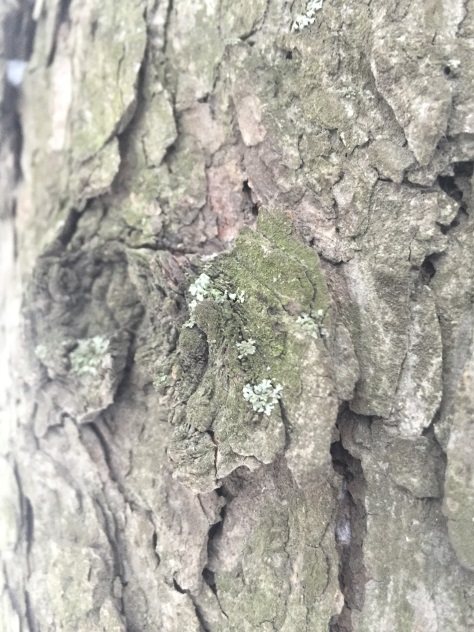 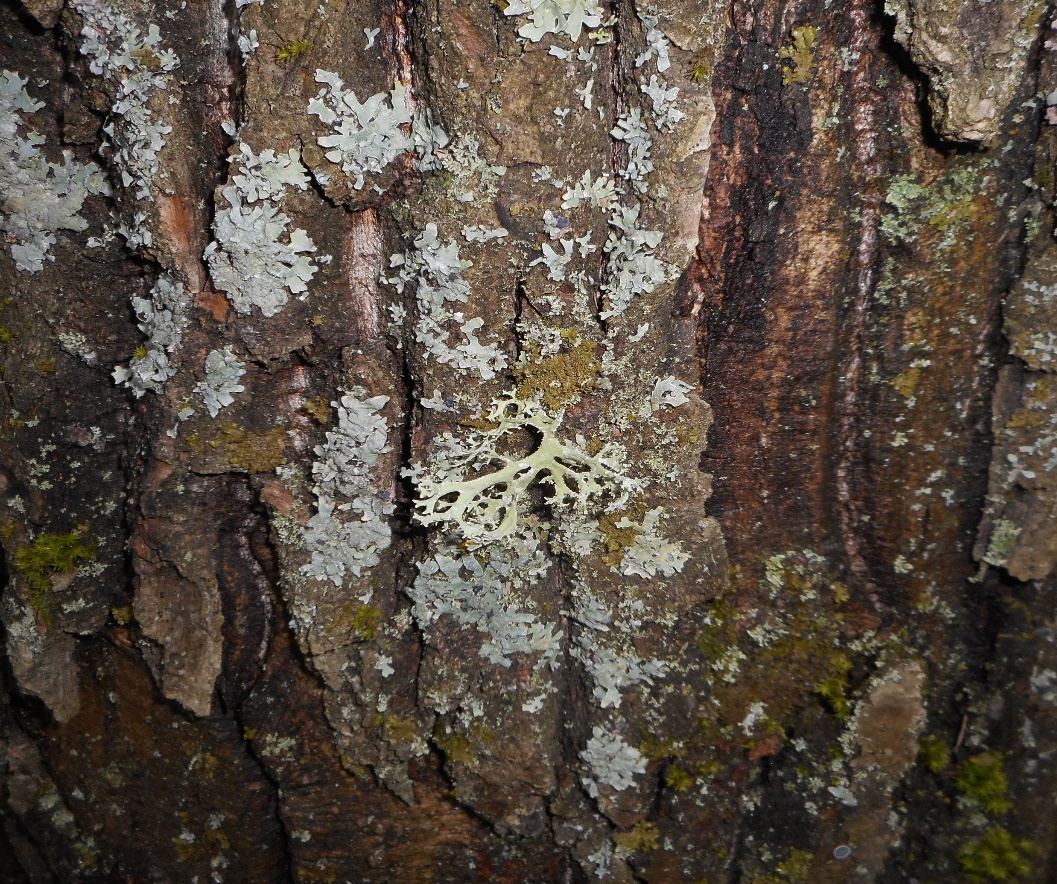 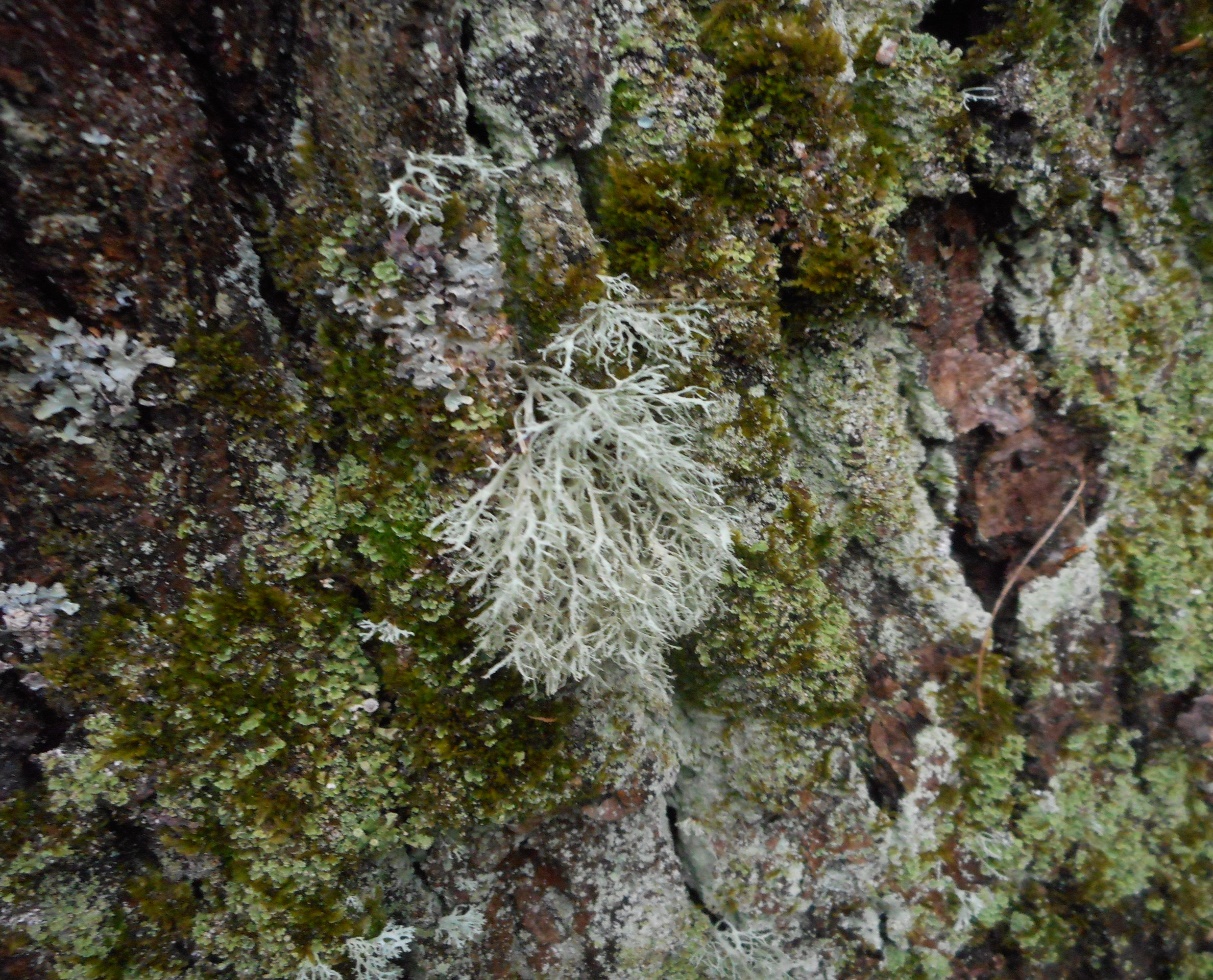 Лишайники в экологически чистом районе
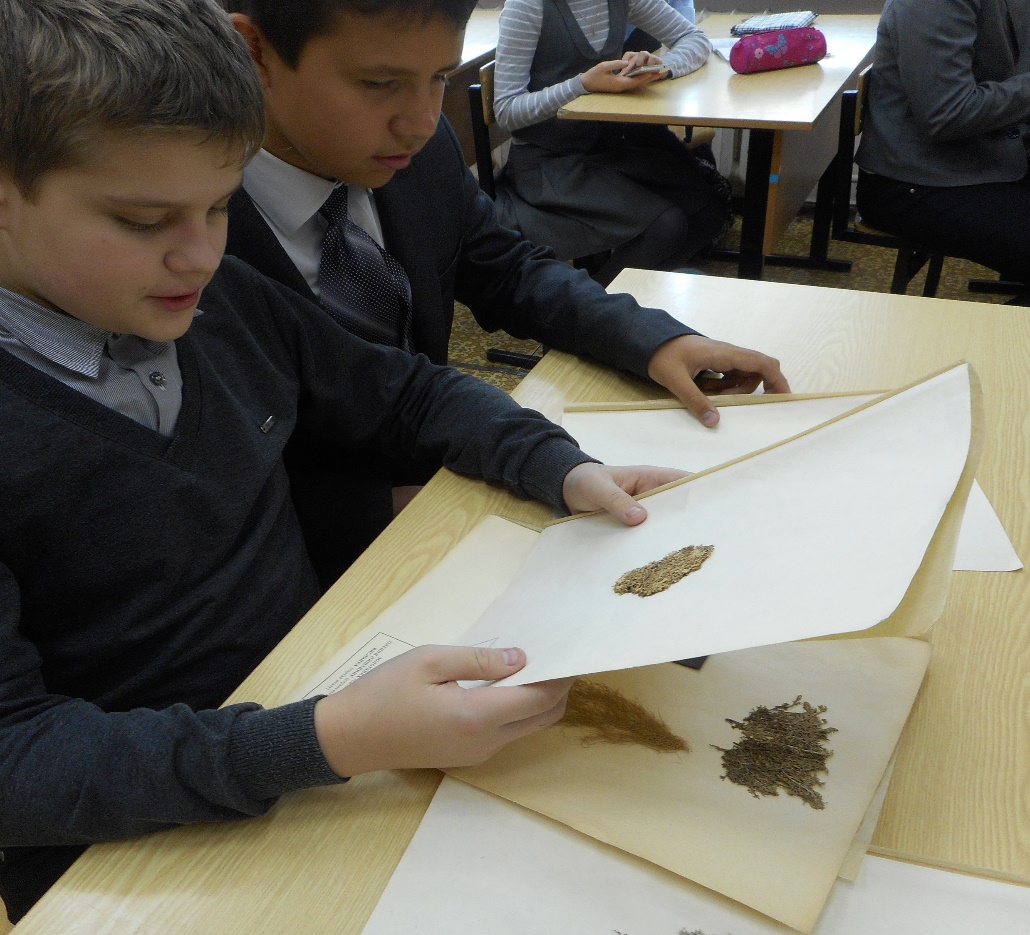 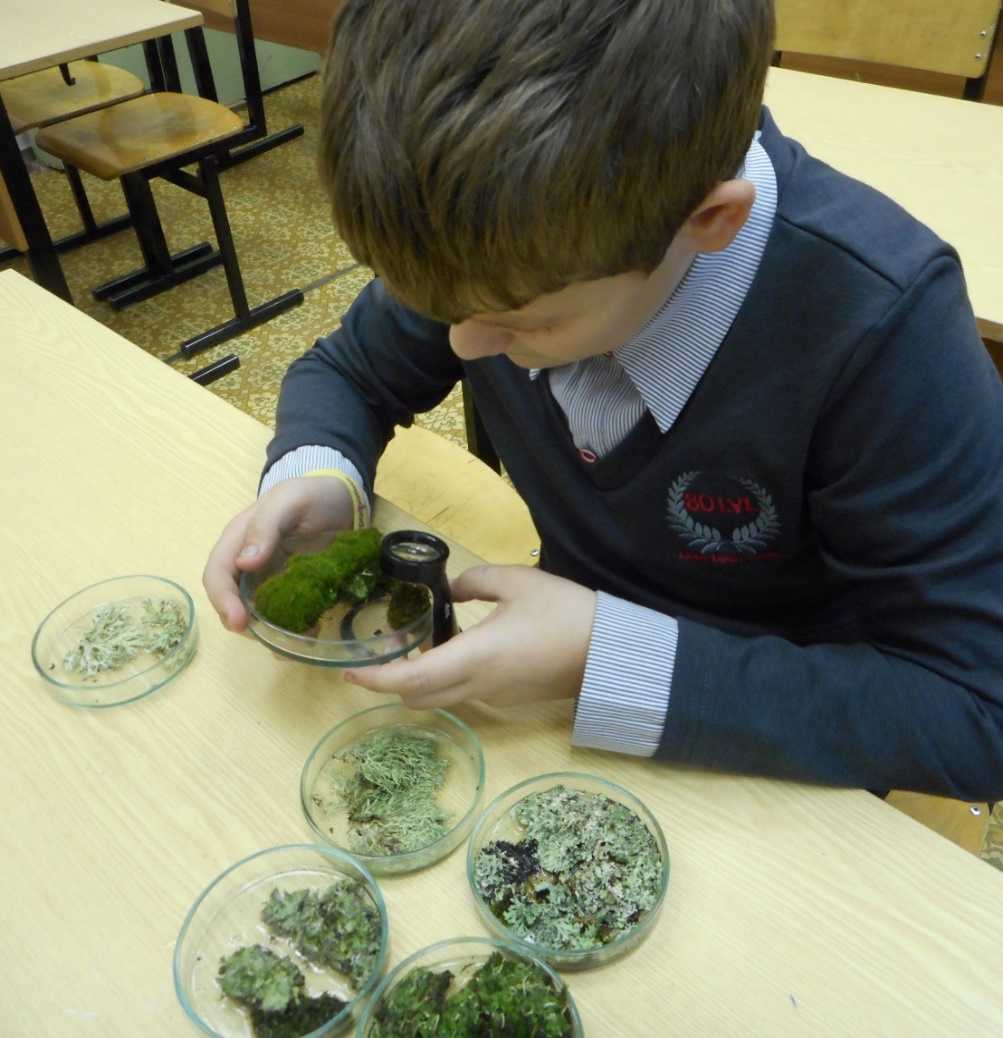 Изучение лишайников по натуральным и гербарным объектам.
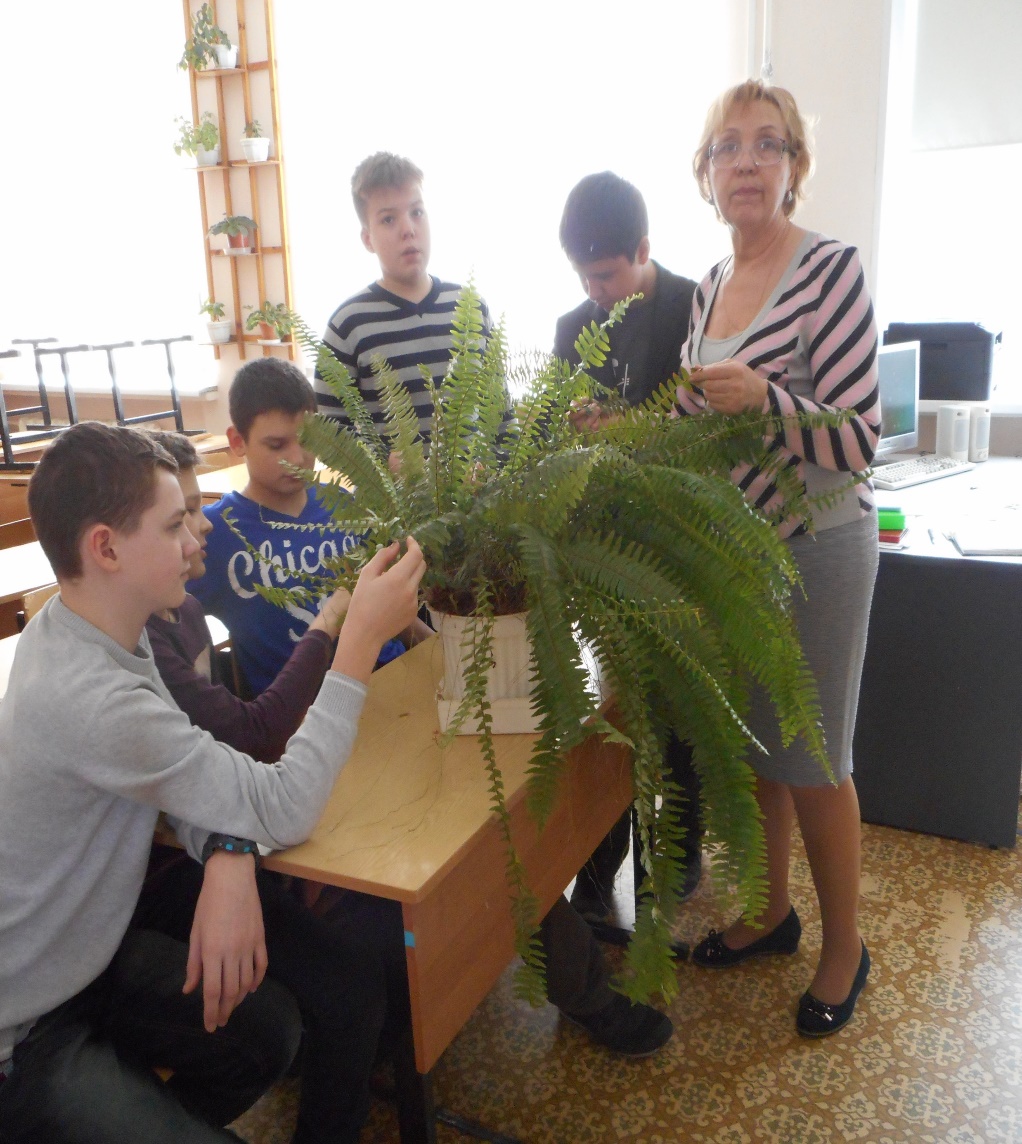 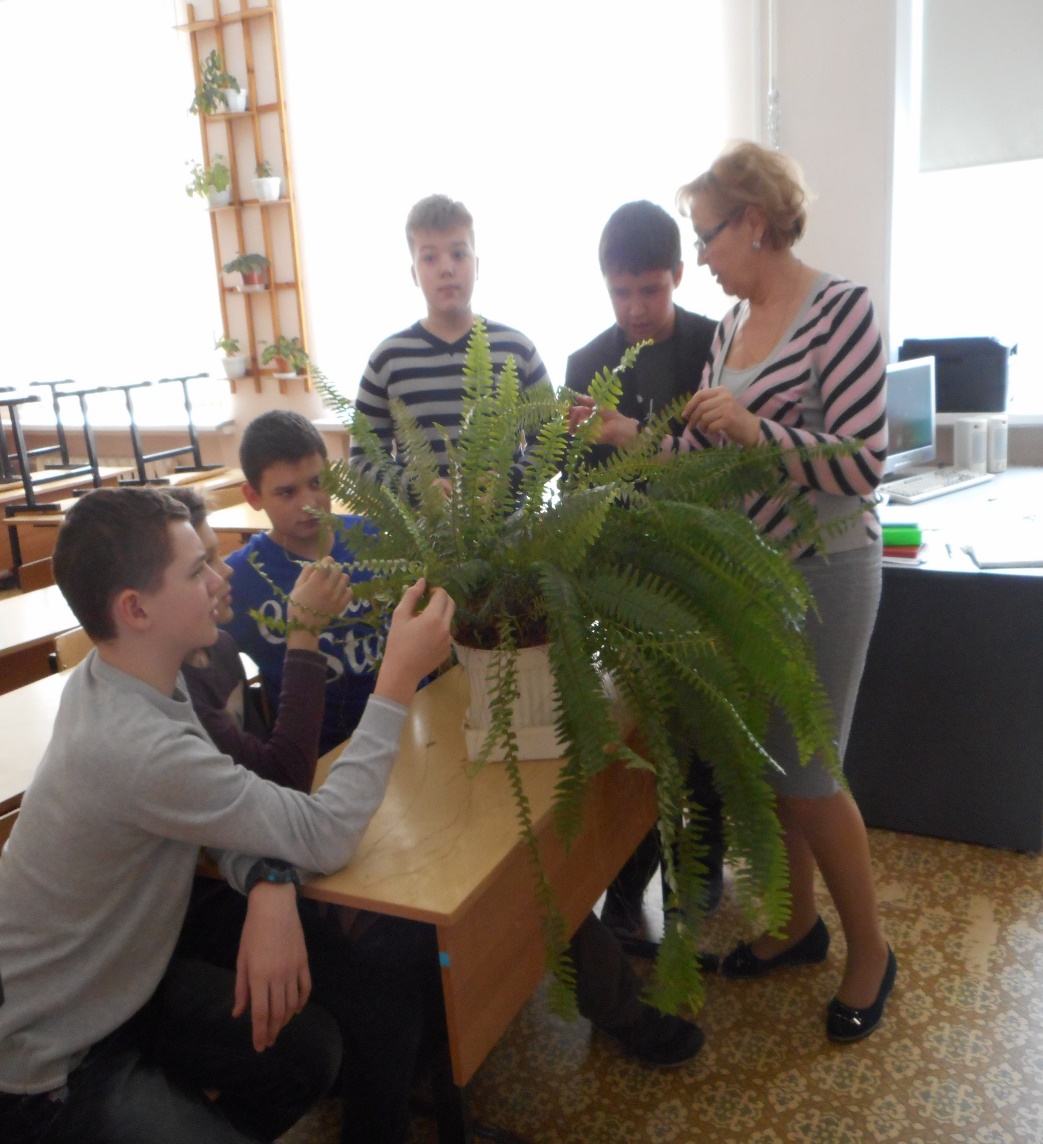 Изучение папоротников на внеурочной деятельности
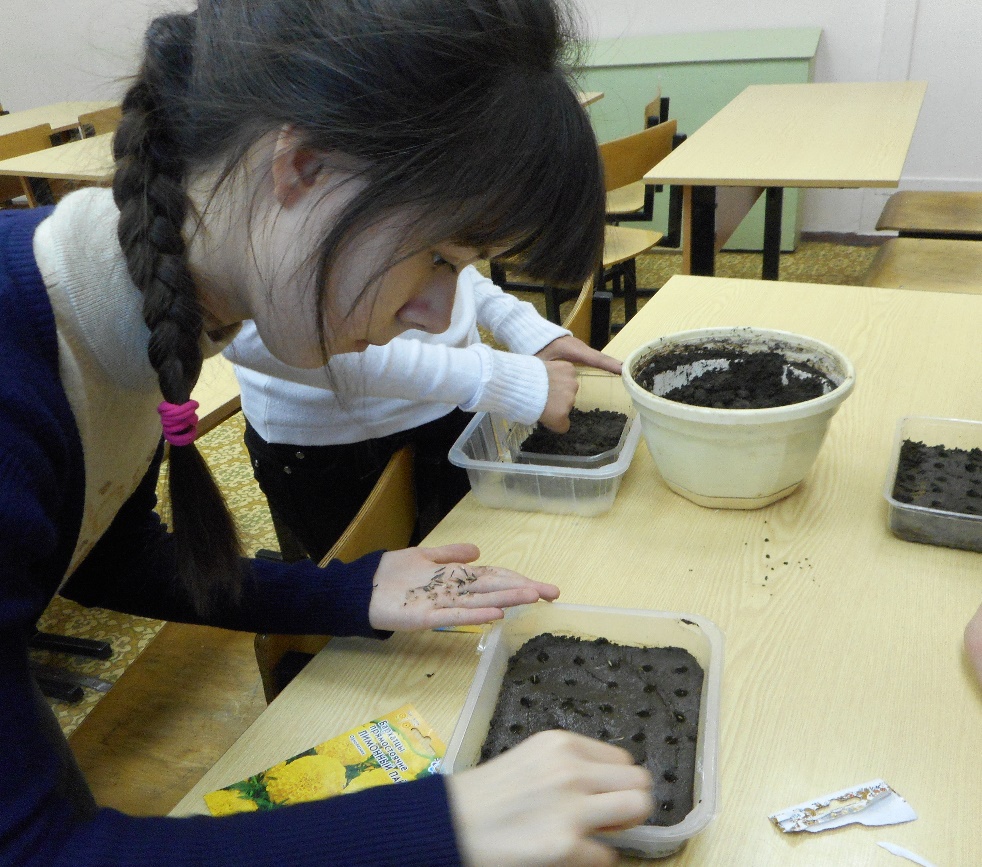 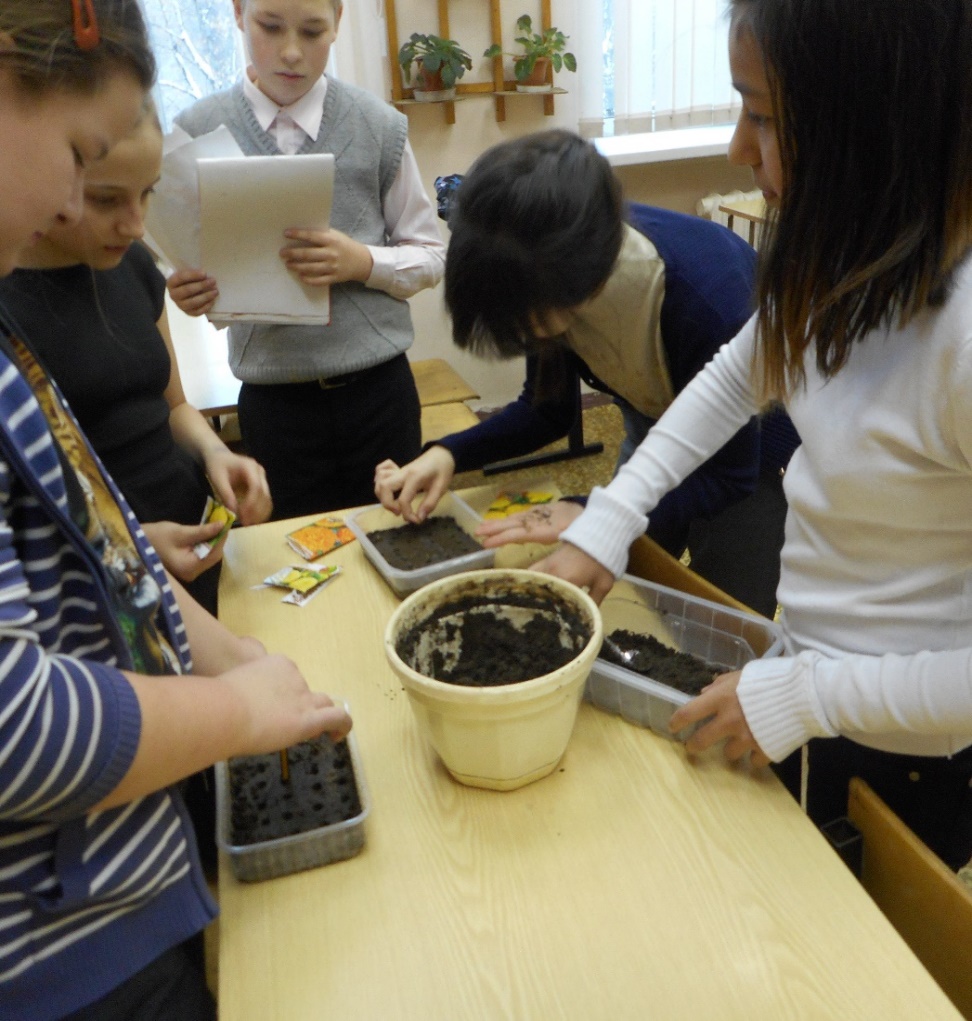 В марте 2016г мы начали высевать первые    бархатцы
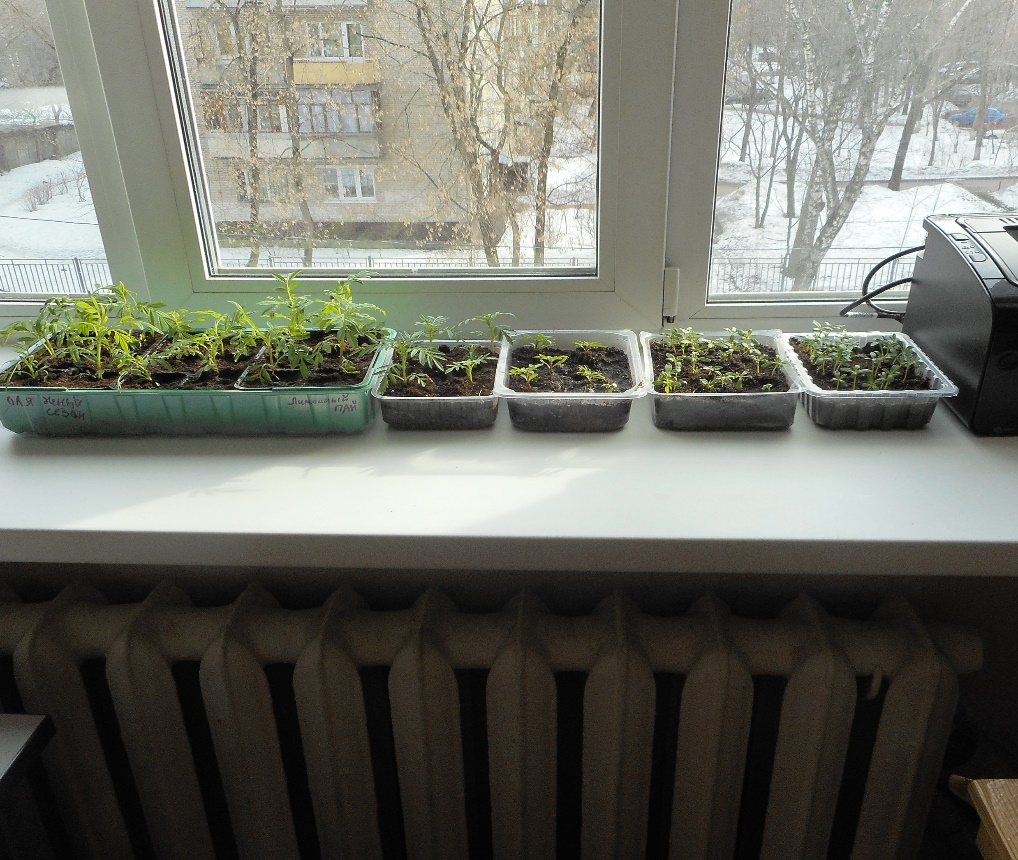 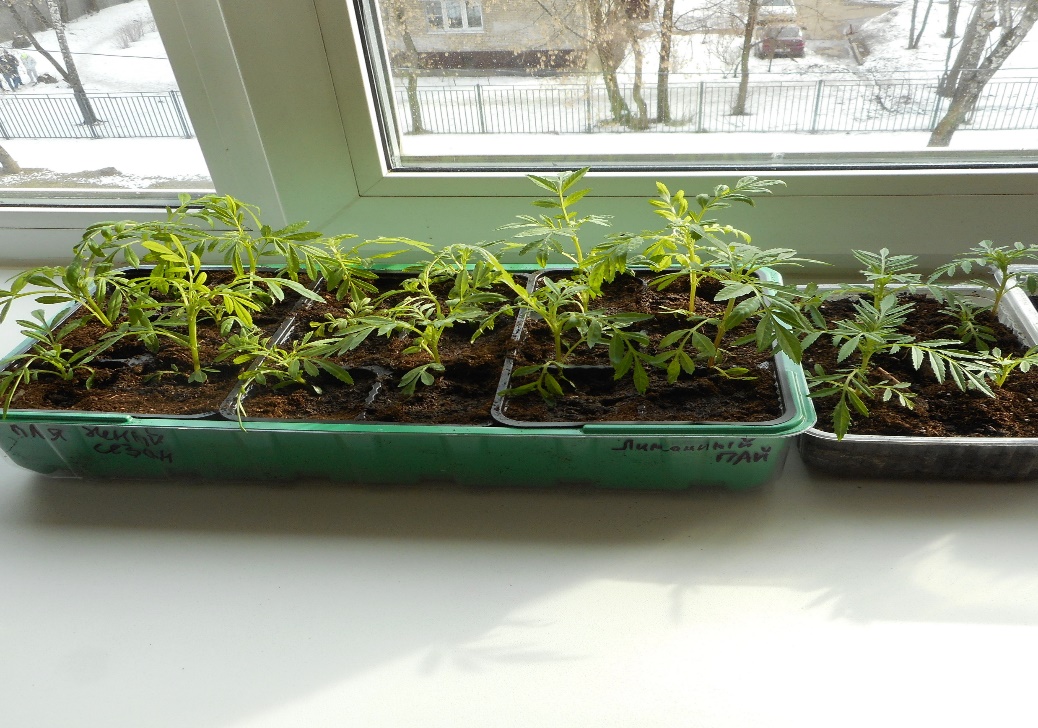 Выращивание бархатцев на подоконниках
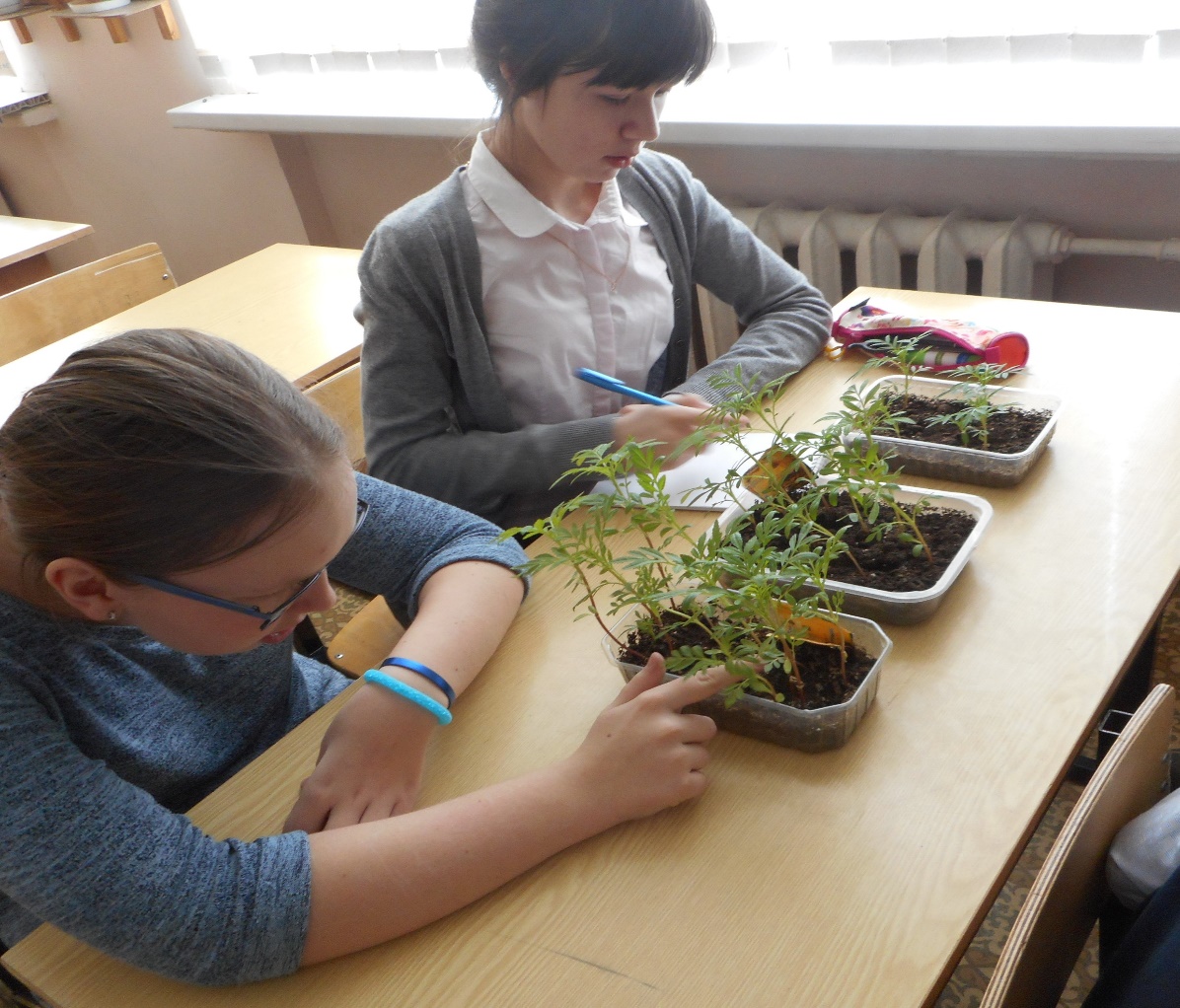 Проведение практической части работы: подсчет всхожести семян различных сортов бархатцев
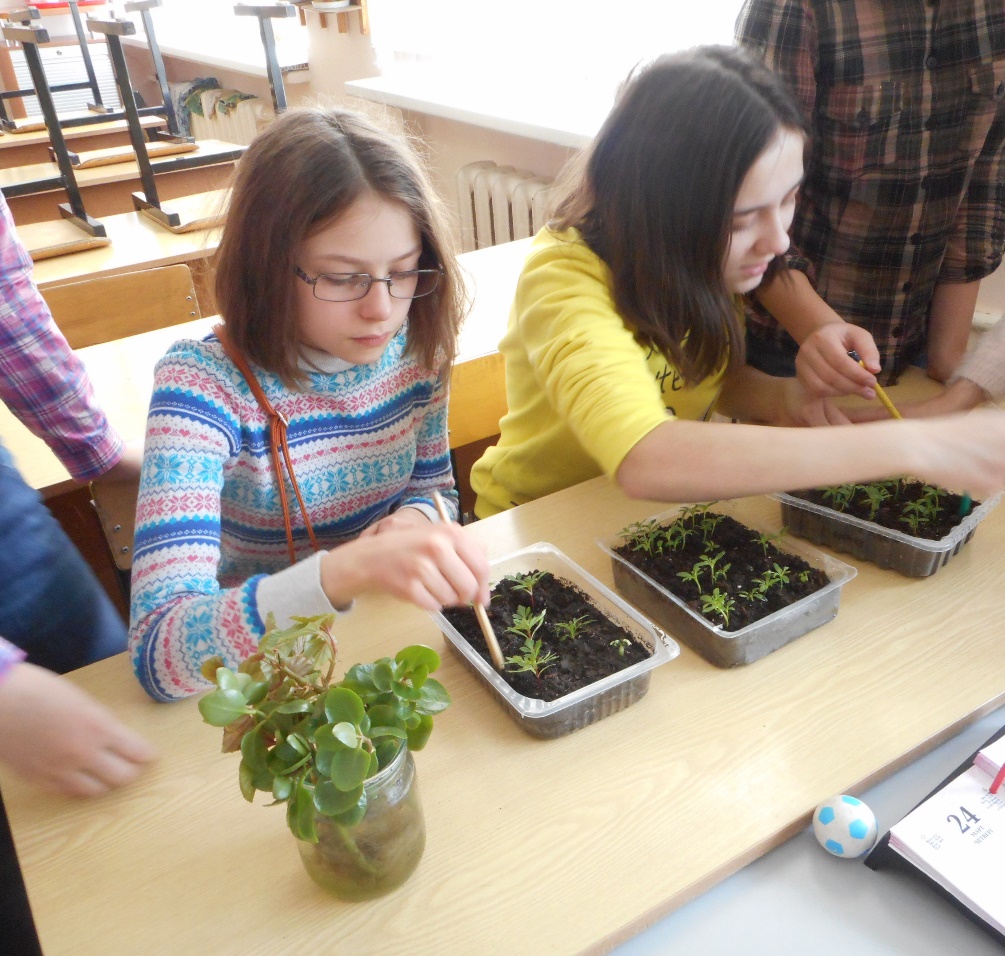 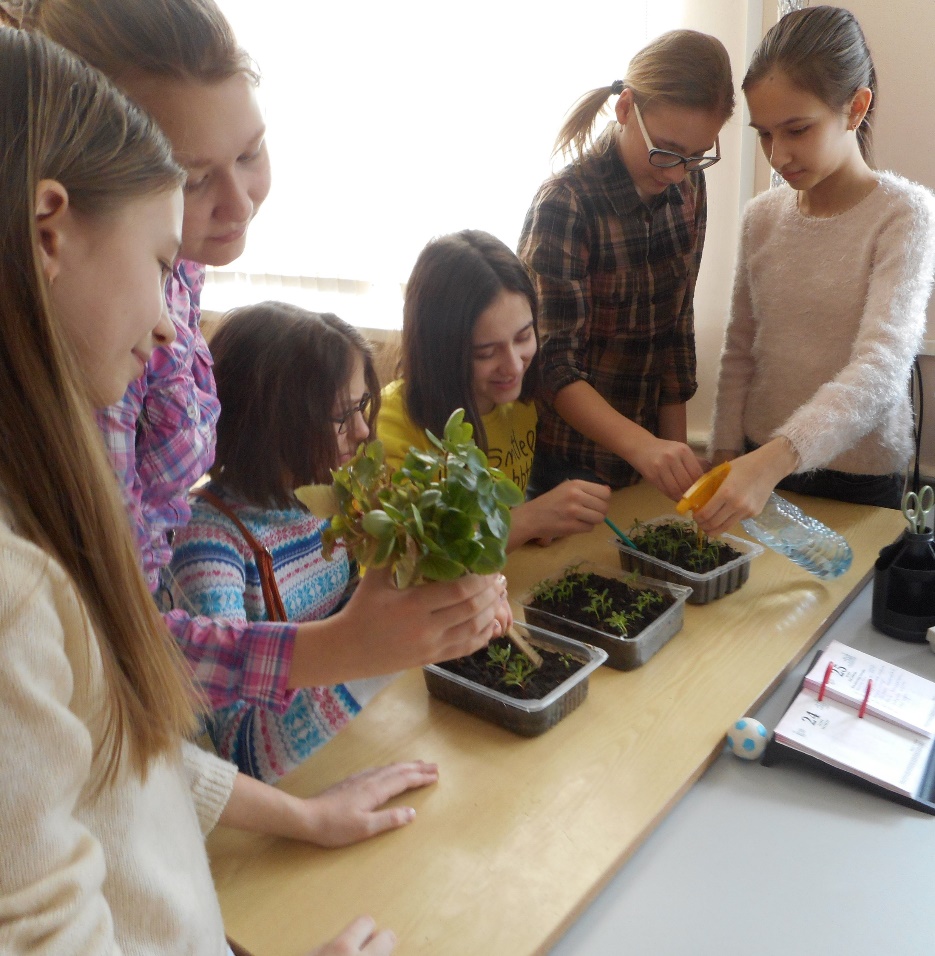 Уход за бархатцами
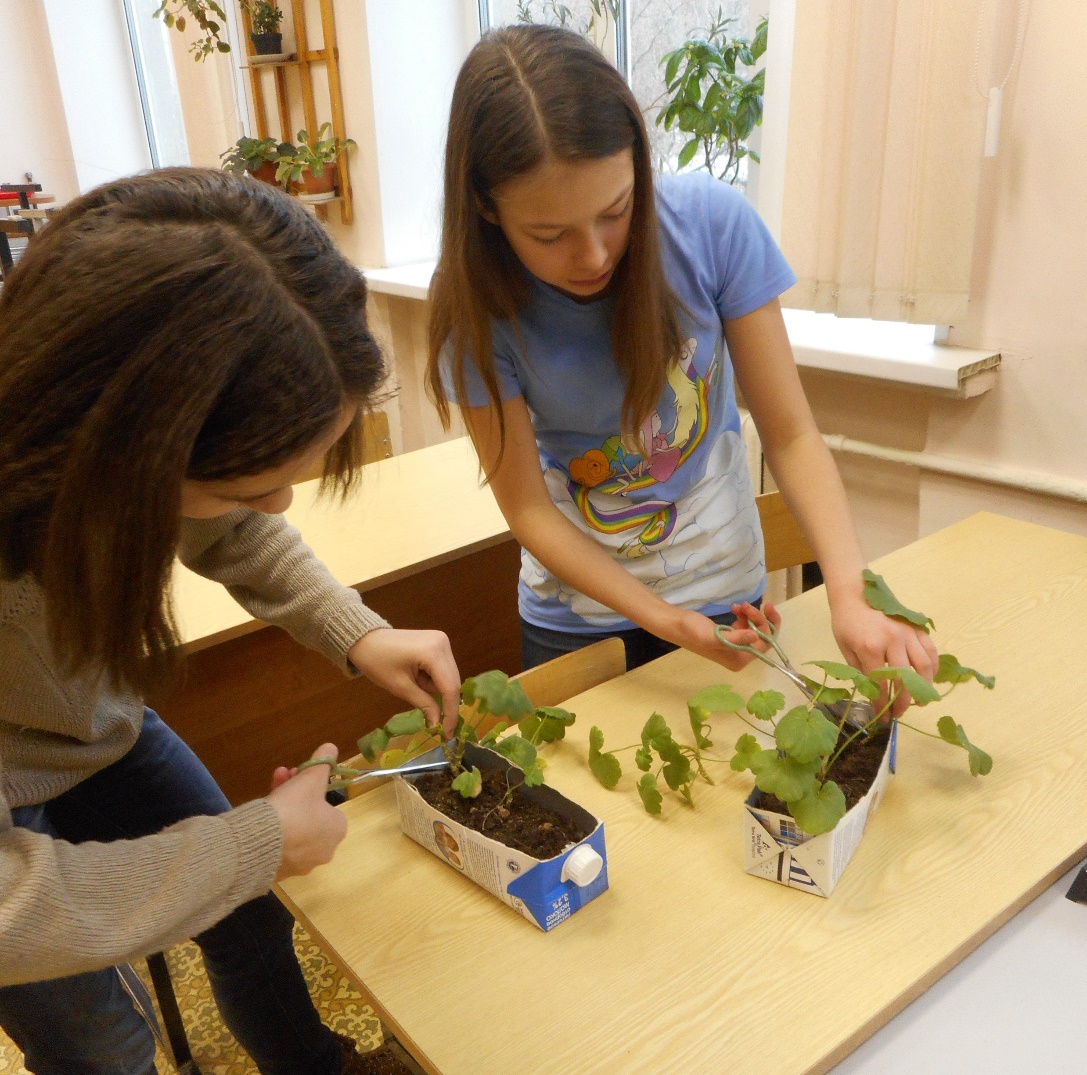 Вегетативное размножение растений
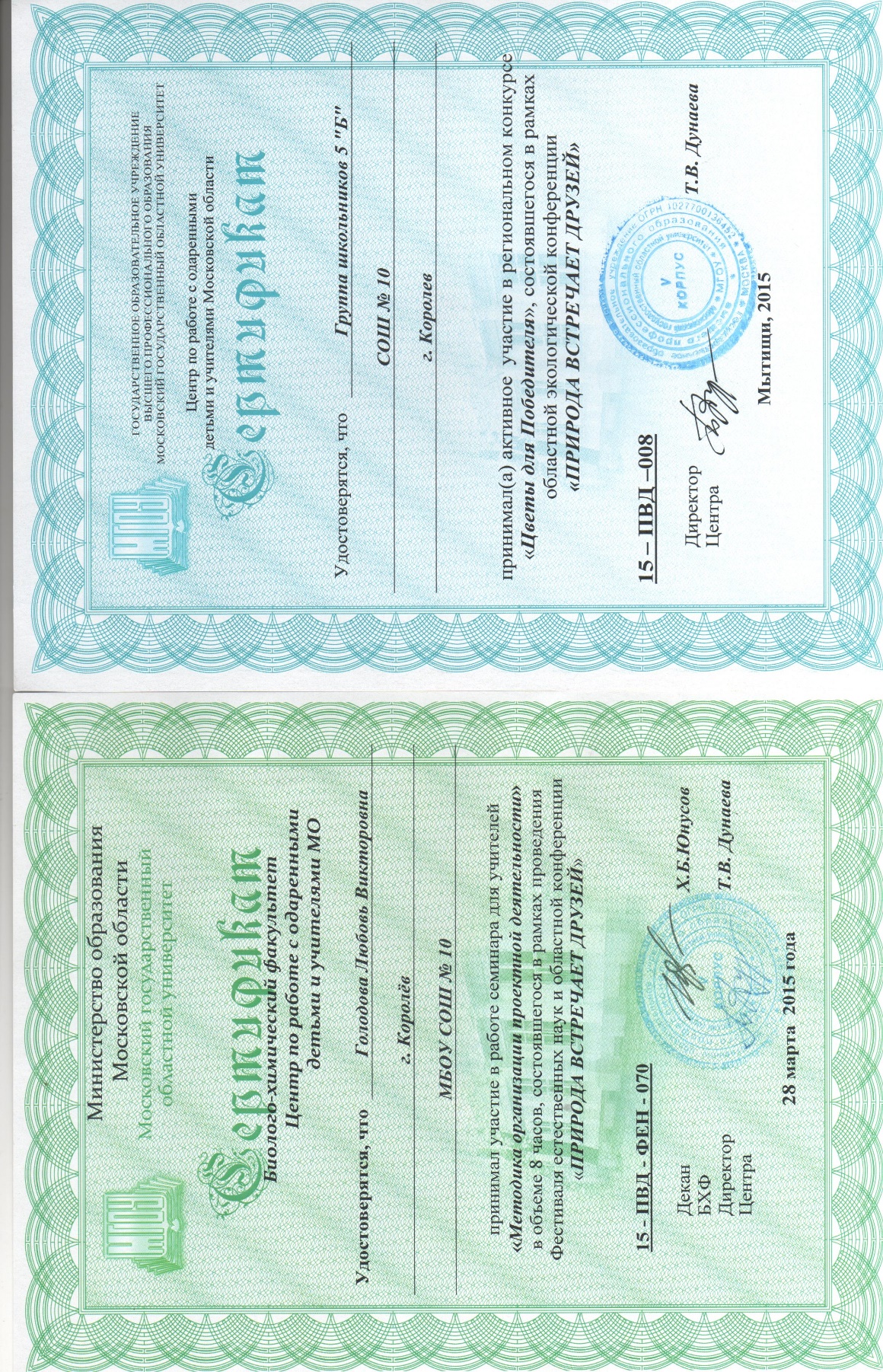 Участие В МГОУ в региональном конкурсе «Цветы для победителя
Темы проектных работ:
«Водоросли»
« Мхи»
«Лишайники школьного двора»
«Лишайники проспекта 
«Травянистые растения школьной территории»
«Древесные породы  школьной территории»
«Древесные породы  Подлипок»
« Древесные формы хвойных растений»
«Цветок», «Соцветия»
«Вегетативное размножение цветковых растений»
«Лекарственные растения семейств двудольных»
«Клумба пришкольной территории 6б класса»
«Клумба пришкольной территории 6а класса»
7 апреля 2016г среди учащихся 6 классов был проведен конкурс проектных работ по теме: «Мир растений»
Победителями стали учащиеся:
1.Семенова Мария 6А класс
2. Гревцева Кристина и Скрицкая Елена 6б класс
3. Марущак Дарья 6 Бкласс.
Призёры:
1.Никончук Екатерина 6А класс
2. Гуссаов Сармат 6А класс
3. Лебедовский Евгений 6Б класс
4. Филилеева Софья 6 Г класс.
В проектной деятельности использовались средства информационных технологий
компьютер
мультимедийный проектор
интерактивная доска
презентации
цифровая фото- и видеоаппаратура
интернет ресурсы
Конкурс проектных работ по теме: «Мир растений»
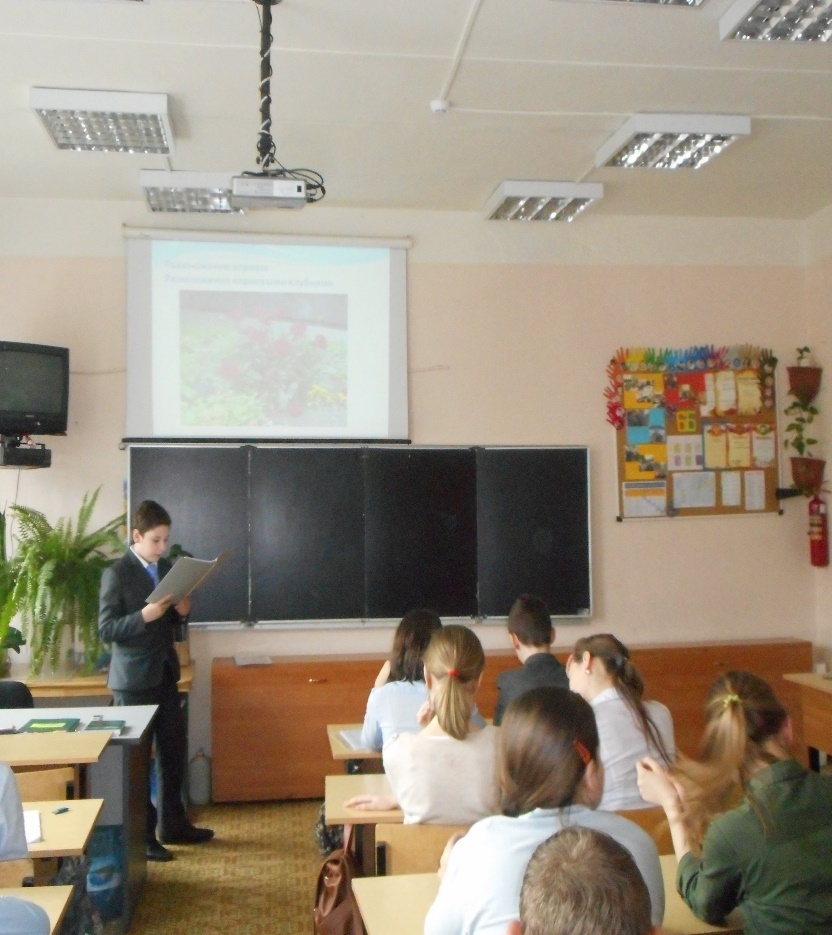 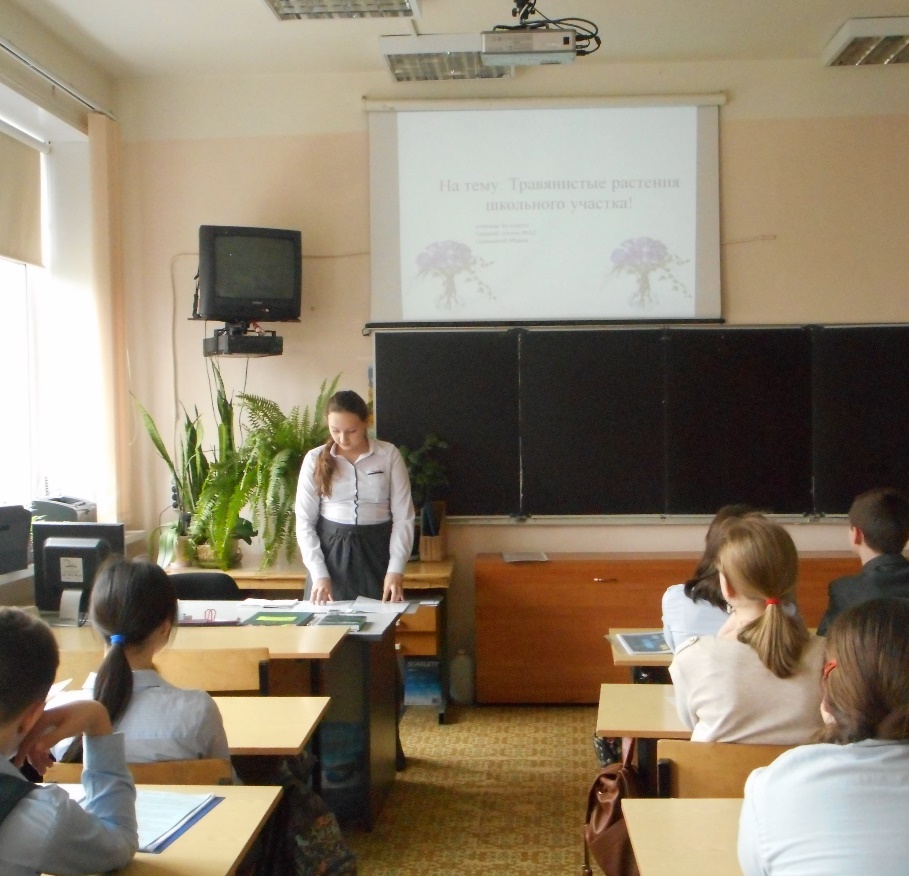 Конкурс проектных работ по теме: «Мир растений»
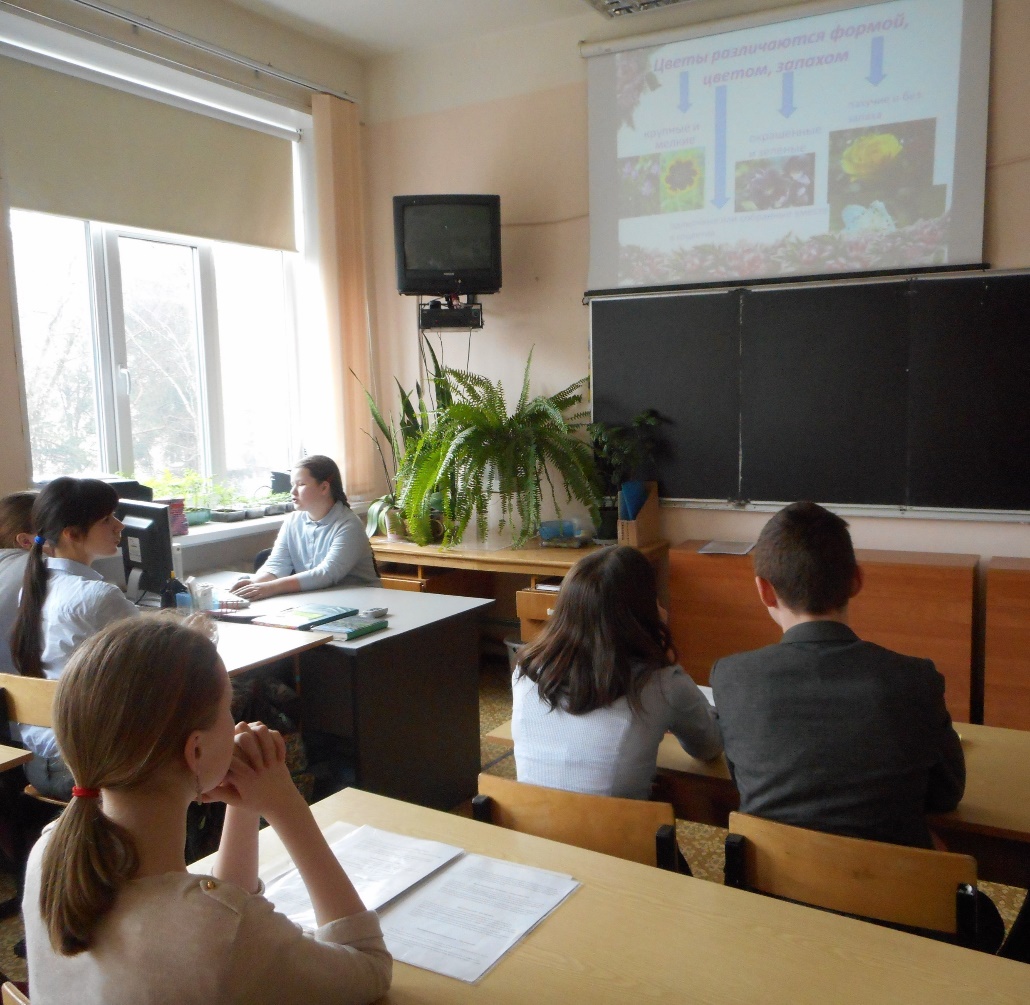 Спасибо за внимание